Welcome to Languages in the Community
Tim Leigh
Senior Lecturer Language Centre
The team
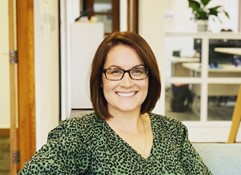 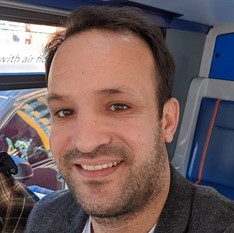 Mâir Bull – Programme Co-Lead – mair.bull@mmu.ac.uk
Ahmad Al Shahma – Unit Support – ahmad.al-shahma@stu.mmu.ac.uk
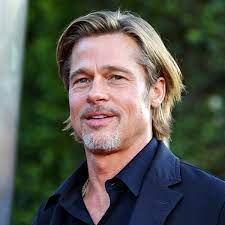 Tim Leigh – Unit Leader – T.Leigh@mmu.ac.uk
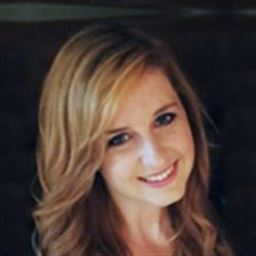 Special Thanks to Caroline Collier!
Today’s learning objectives :
To introduce the unit of study and each other.

To gain familiarity with the unit’s content and delivery.

To better understand the University’s support mechanisms.

To ‘taste’ the week 1 language: Urdu.
What do you think we will study over the next 6 weeks?
Languages in the Community
If Manchester is the ‘community’, which languages do you think we will focus on?
‘To have another language is to possess a second soul’  Do you agree? Why/Why not?
Languages in the Community
How we will study
Each week, your goal is to:
Complete the 5 hours of self-study on the RISE platform.

Attend the 2-hour Wednesday evening workshop.

Be prepared to discuss and share your ideas both individually and in groups.

Double homework if you haven’t had a look at week 1.  You will need to complete week 2 for next Wednesday.
Student Support
A little about you…
What made you choose to join the course?
What are you most looking forward to studying?
What are you not looking forward to?
What is your background in learning other languages?
Manchester: City of languages
Approximately how many languages do you think are spoken by long-term residents in the Greater Manchester area?
200
150
100
50
Manchester: City of languages
What percentage of Manchester’s adult population are likely to be multilingual?
70%
50%
20%
10%
Manchester: City of languages
“Manchester’s language diversity is one of its greatest strengths”.  Do you agree?
Manchester: City of languages
Which language is the most popular community language in Greater Manchester?
Urdu
Mandarin Chinese
Polish
Punjabi
Your ‘taste’ of Urdu
How do we greet in urdu?
-Asalamualikum [as-alam-o-ali-kum], is how we say Hi, this translates to “may peace be upon you”
-In reply to Asalamualikum we say Walaikumasalam, which means may peace me upon you too
-Or we can simply say “Salam”

                  .
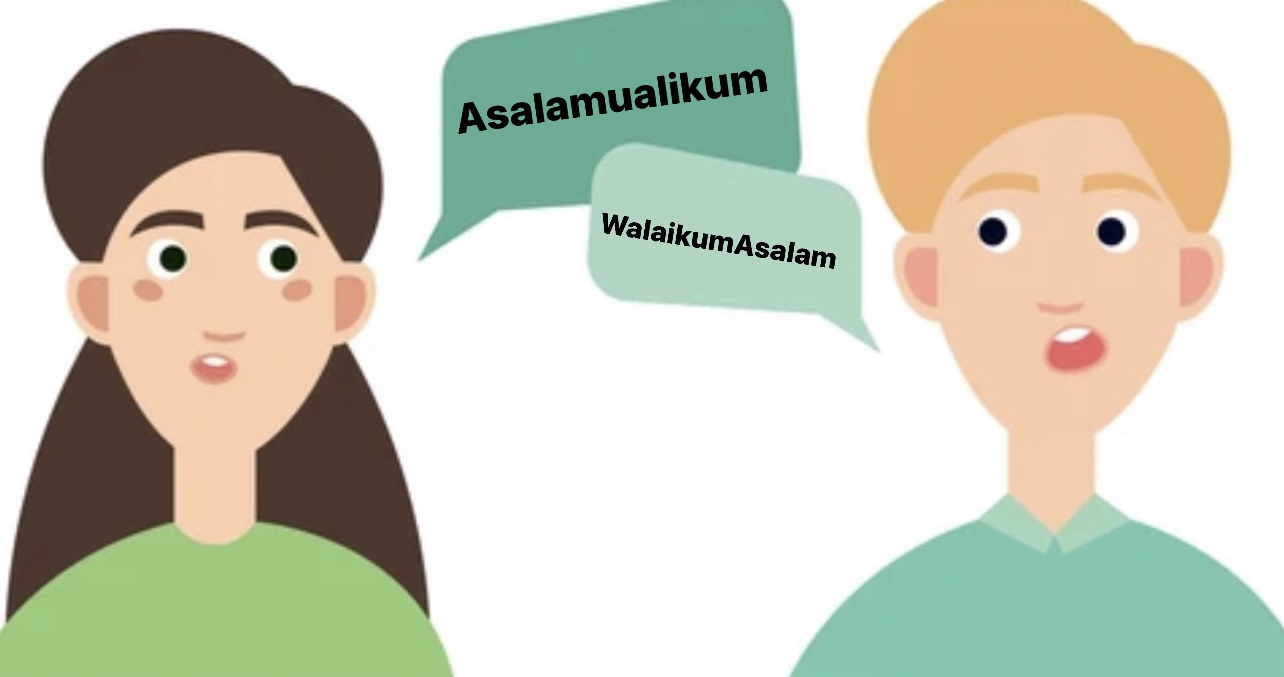 How deo we introduce ourselves?
-I’m Momna so I would say “Mera naam Momna hai” which translates to my name is Momna.
-“Apsay milkay acha laga” which means nice to meet you.
How’re you?                                         ”Apka kya haal hai?”
I’m fine, thank you, and you?                          “Mai theek hun, aur aap”
Goodbye                                                              “Alvida”
Let’s practise some urdu
Asalamualikum 
Walaikum asalam
Apka kya haal hai? (How’re you?)
Mera naam _____ hai. (My name is_____)
Alvida (Goodbye)
Facts about urdu
Urdu is spoken by 87 million people around the world 
4 million people in the UK speak Urdu
There are many words in Urdu which are the same in English such as: sofa, cup, juice, calendar, machine, pyjamas etc 
The word Thanks in English translates to Shukriya in Urdu, but unlike British/English people, Urdu speaking people don’t use it much, not because they are being rude but just because it’s uncommon
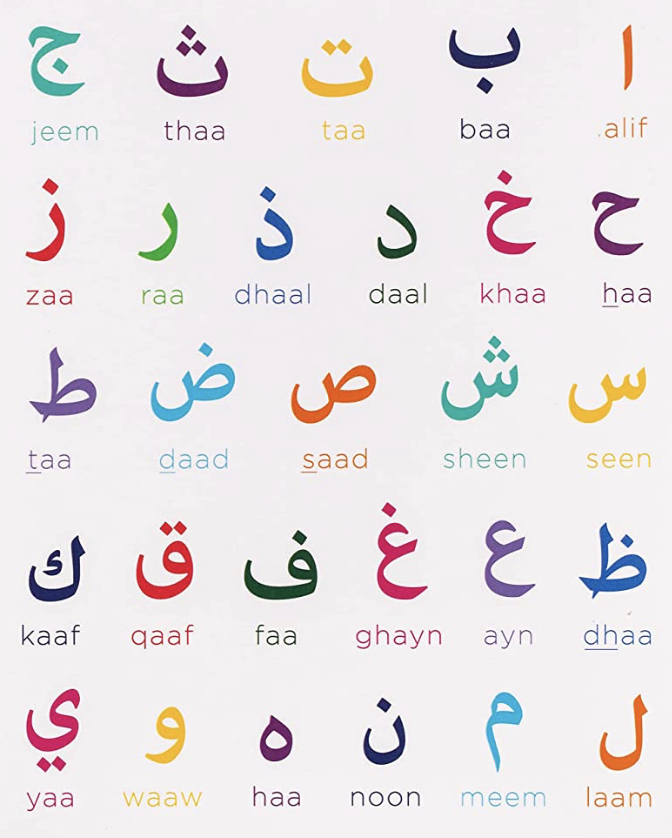 Alphabet in urdu
-Written Urdu has two versions, Roman Urdu, and Urdu. 
Roman Urdu is written with the Latin script and traditional Urdu is written in Arabic script, Urdu and Arabic share the same alphabet.


-Traditional Urdu just like Arabic starts from right to left whereas roman Urdu is read and written just like English which is from left to right.
THANK YOU,SHUKRIYA.
Key Terms and Definitions
Thank you